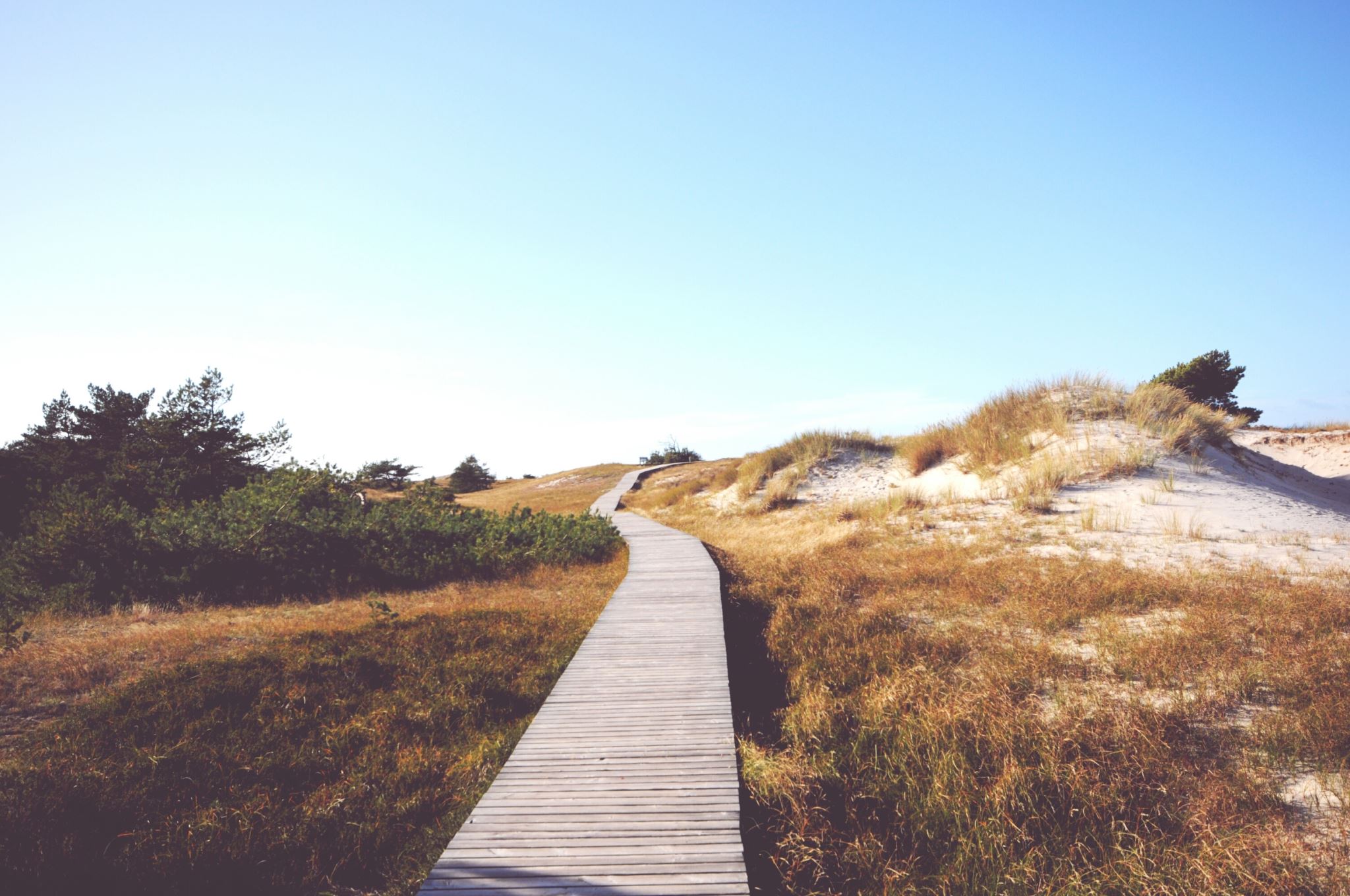 Umweltschutz
Warum wird heutzutage über den Umweltschutz immer mehr gesprochen?
Was bedeutet für dich Umweltschutz? Was tuest du selbst?
Wodurch wird die Umwelt verschmutzt?
Wie könnte man die Umweltverschmutzung vermeiden?
Was sind die Folgen der Umweltverschmutzung?
Welche alternative Energie kennst du?
Welche Tipps kannst du zum Energiesparen geben?
Welche Umweltschutzorganisationen gibt es und womit befassen sie sich?
Wie kann unnötiger Müll vermeiden werden?
Was bedeutet Recycling?
Warum ist die UV-Strahlung schädlich?
Wodurch wird die globale Erwärmung hervorgerufen?
Welche Auswirkungen hat die Erderwärmung auf die Natur?
Welche Naturkatastrophen kennst du? Kann man Naturkatastrophen vorbeugen?